MDL0L02 Dipole FieldOffset
August 12, 2016
May 10, 2016
CEBAF DL Magnet at Injector
2
Field Map
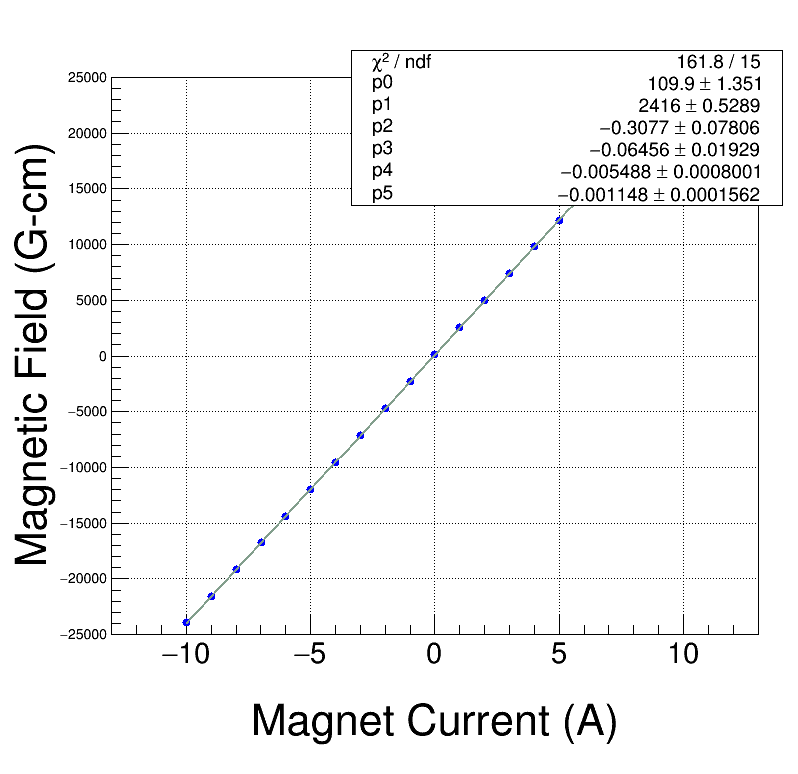 Meas. Date:	8/29/2014
Coil used:	Hall Probe Stepper
Current (A)  Strength (Gauss-cm)
--------------  -------------------

-9.992	-23944.2
-8.996	-21569.6
-7.991	-19169.0
-6.990	-16769.5
-5.990	-14360.7
-4.993	-11954.6
-3.994	-9542.8
-2.989	-7116.1
-1.989	-4698.2
-0.990	-2283.6
0.003	126.0
1.009	2548.4
2.009	4960.8
3.009	7374.6
4.010	9785.8
5.010	12192.0
6.010	14589.8
7.011	16980.4
8.013	19360.4
9.015	21720.5
10.014	24038.1
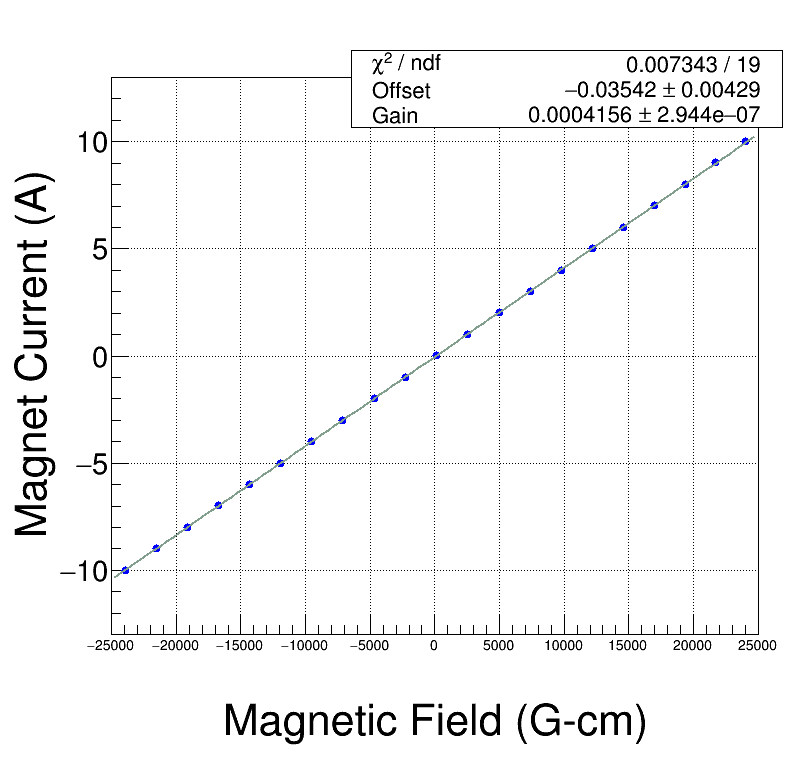 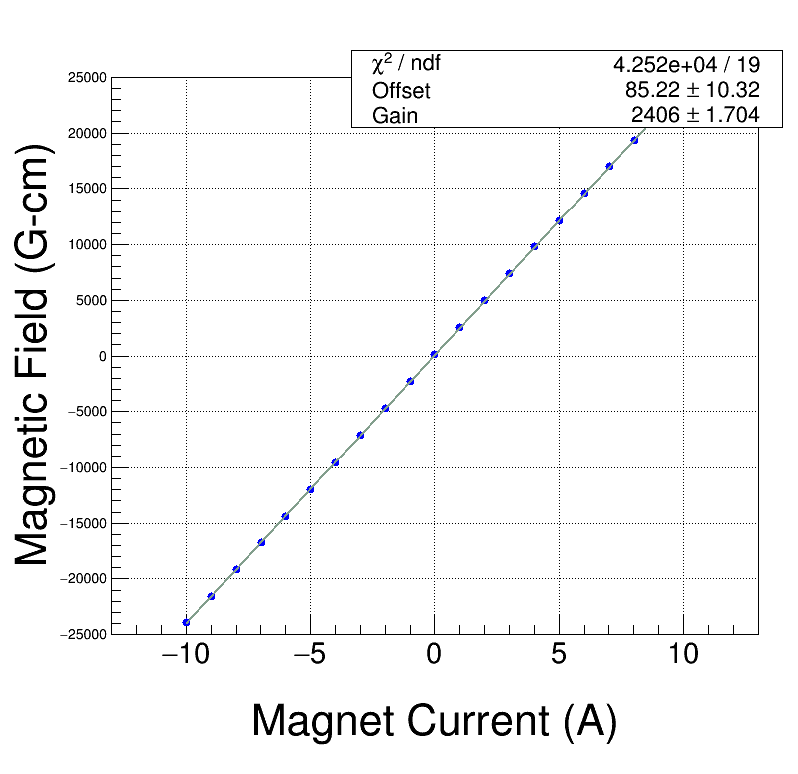 3
Field Map Effective Length
Meas. Date:	8/29/2014
Coil used:	Hall Probe Stepper
Current (A)  Eff. L (cm)
--------------  -------------------

    10.00           12.88
     9.00            12.89
     8.00            12.89
     7.00            12.90
     6.00            12.90
     5.00            12.91
     4.00            12.92
     3.00            12.93
     2.00            12.95
     1.00            13.01
     0.00            16.39
    -1.00            12.73
    -2.00            12.81
    -3.00            12.83
    -4.00            12.85
    -5.00            12.85
    -6.00            12.86
    -7.00            12.86
    -8.00            12.86
    -9.00            12.86
  -10.00            12.87
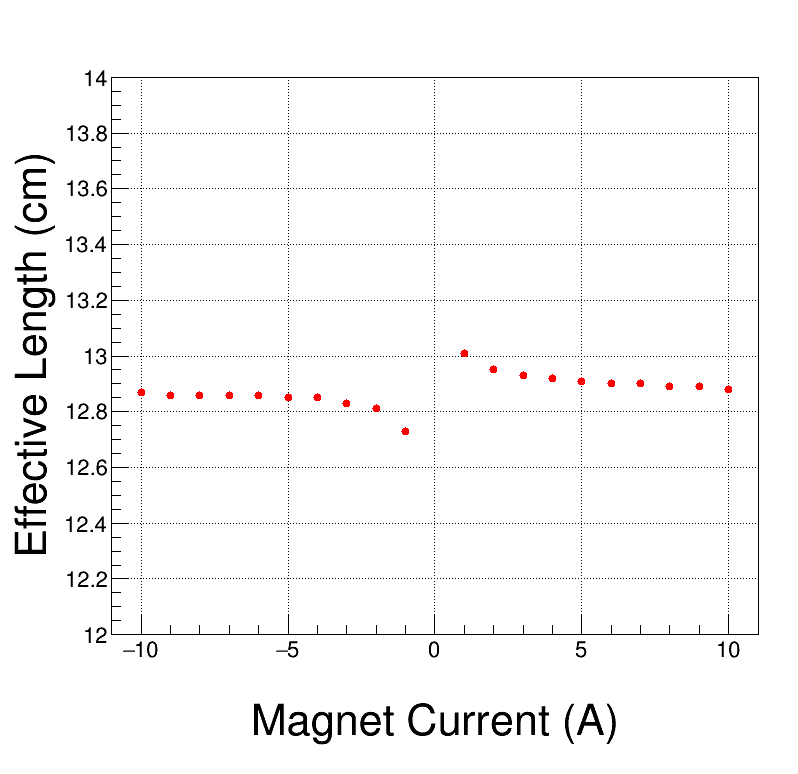 4
Field Map, I=0.001A
On Hysteresis
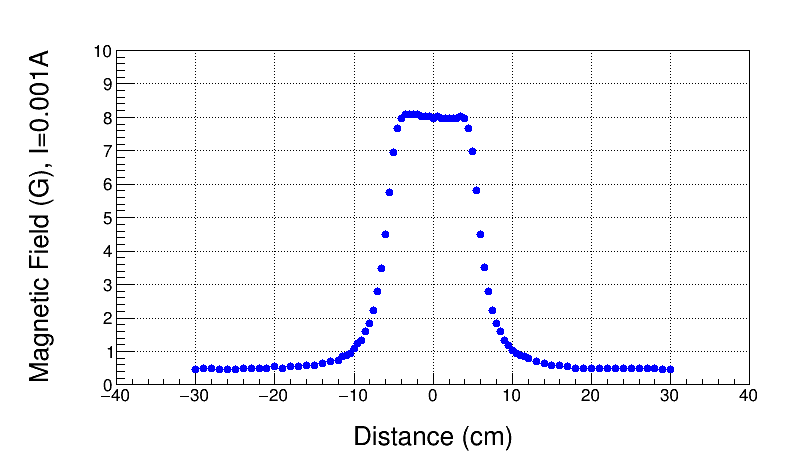 5
0 BdL
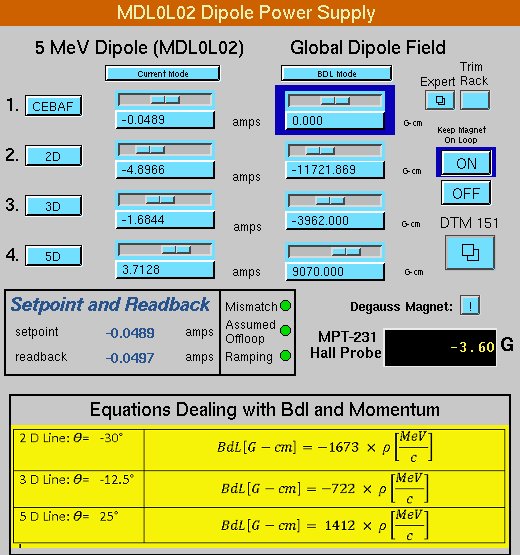 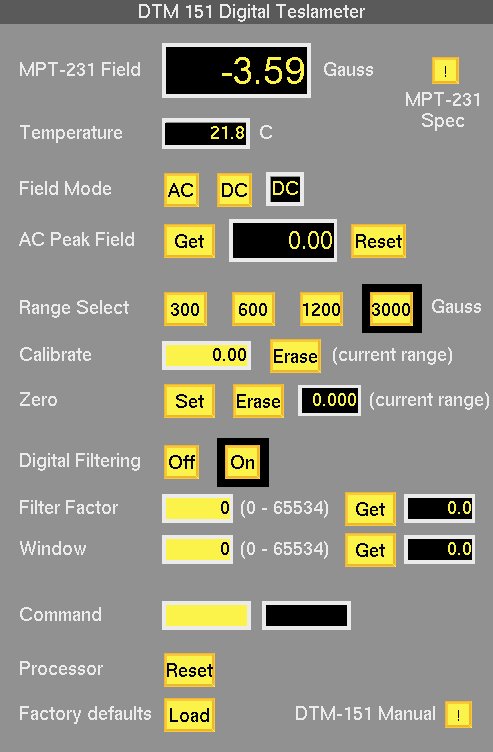 6
Degaussed
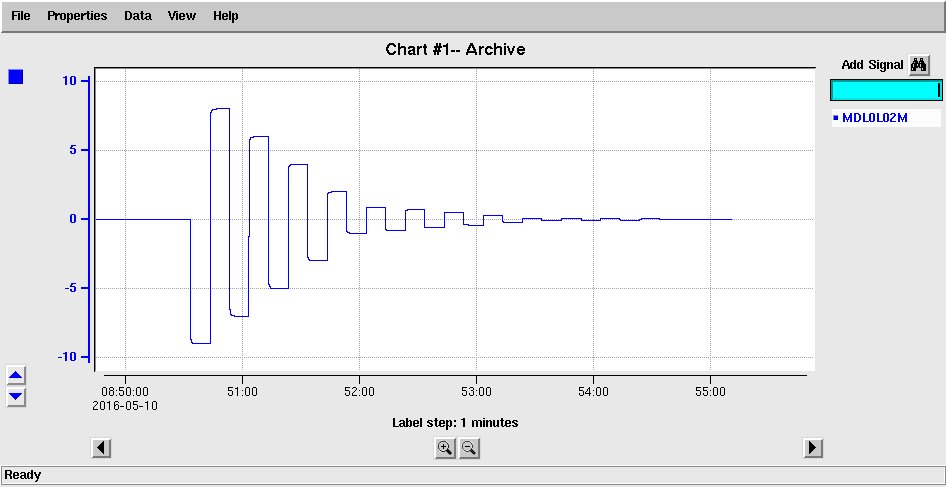 7
Degaussed
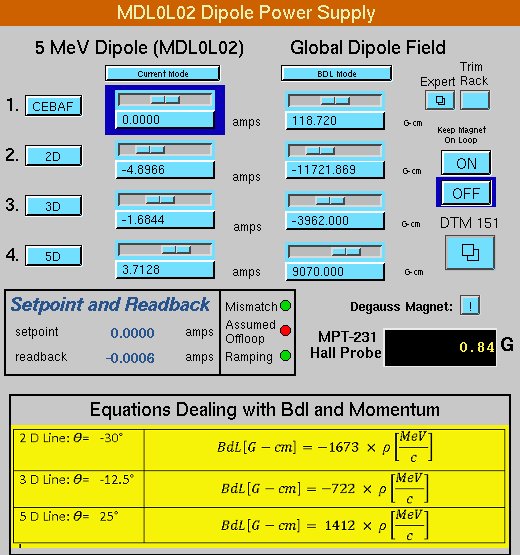 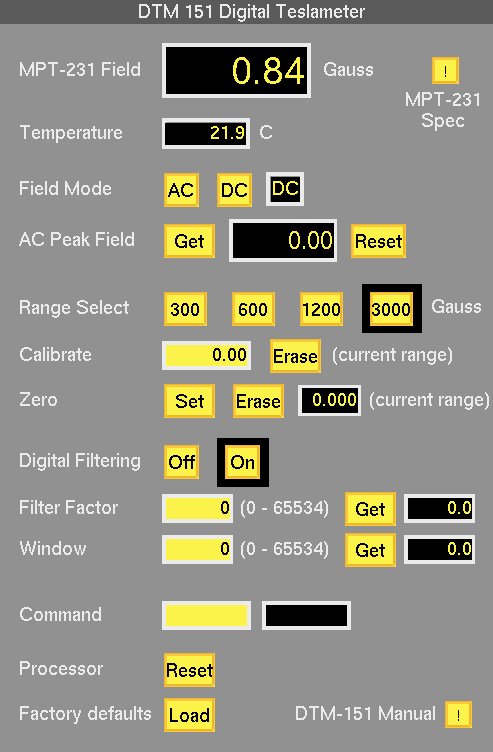 8
August 10, 2016
Spare DL Magnet at MMF
9
Field Map, I=-0.009A
On Hysteresis
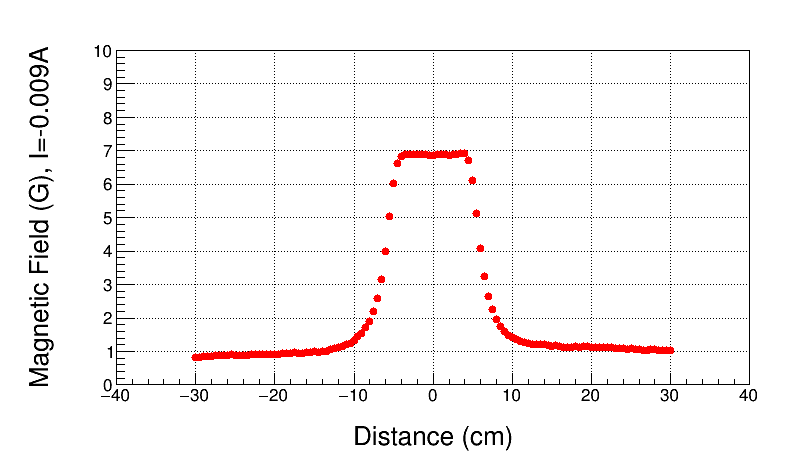 10
0 BdL, I=-0.066A
On Hysteresis
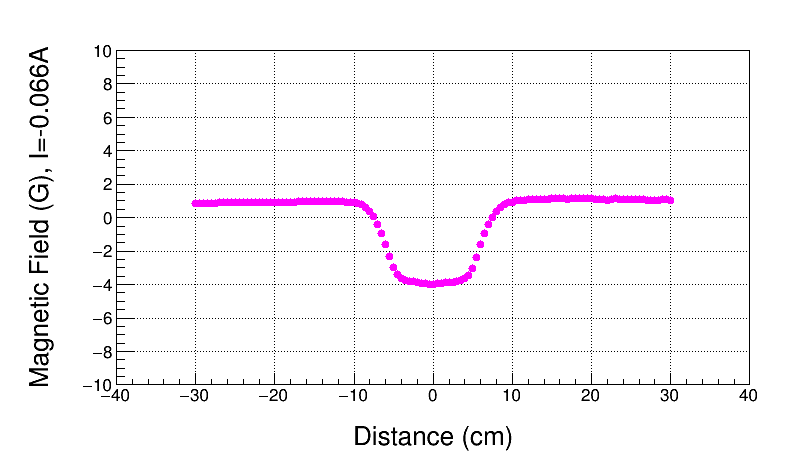 Used Field Map to find 0 BdL
11
Degaussed, Power Supply Off
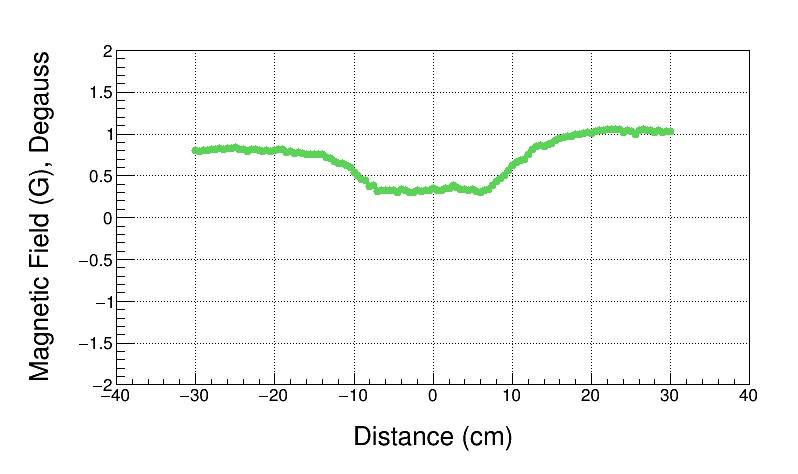 BdL = 42 G-cm, this is Field Map Offset
12
0 BdL, I=-0.049A (with no Offset)
On Hysteresis
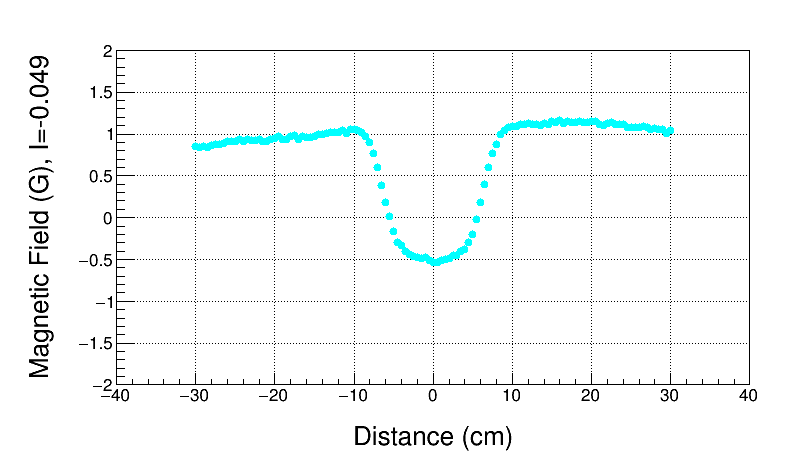 13
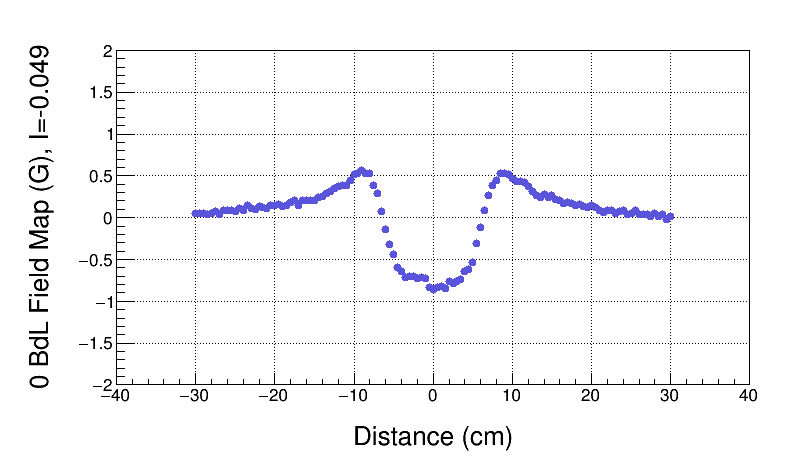 True 0 BdL Field Map
14
Field Map Effective Length
Meas. Date:	8/10/2016
Coil used:	Hall Probe Stepper
Current (A)  Eff. L (cm)
--------------  -------------------

10.007	12.89	
  9.007	12.90	
  8.006	12.91
  7.003	12.92
  6.001	12.93	
  5.001	12.94
  4.000	12.95
  2.999	12.97
  1.998	13.01
  0.998	13.13
 -0.009	20.02
 -1.002	12.62
 -2.002	12.75
 -3.002	12.80
 -4.008	12.82
 -5.007	12.83
 -6.005	12.84	
 -7.005	12.85
 -8.007	12.85	
 -9.013	12.85
-10.010	12.85
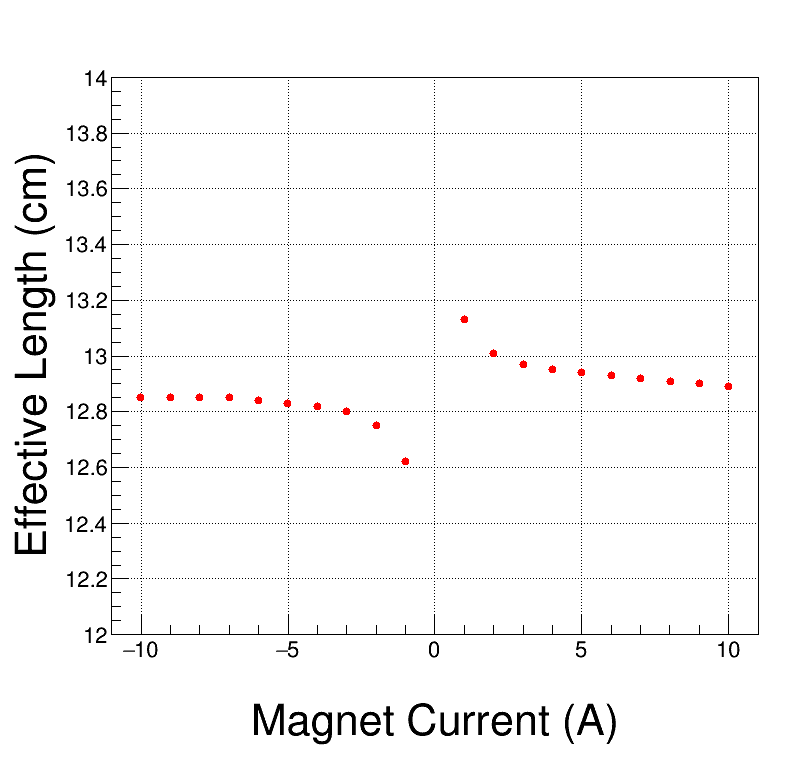 15
New Effective Length
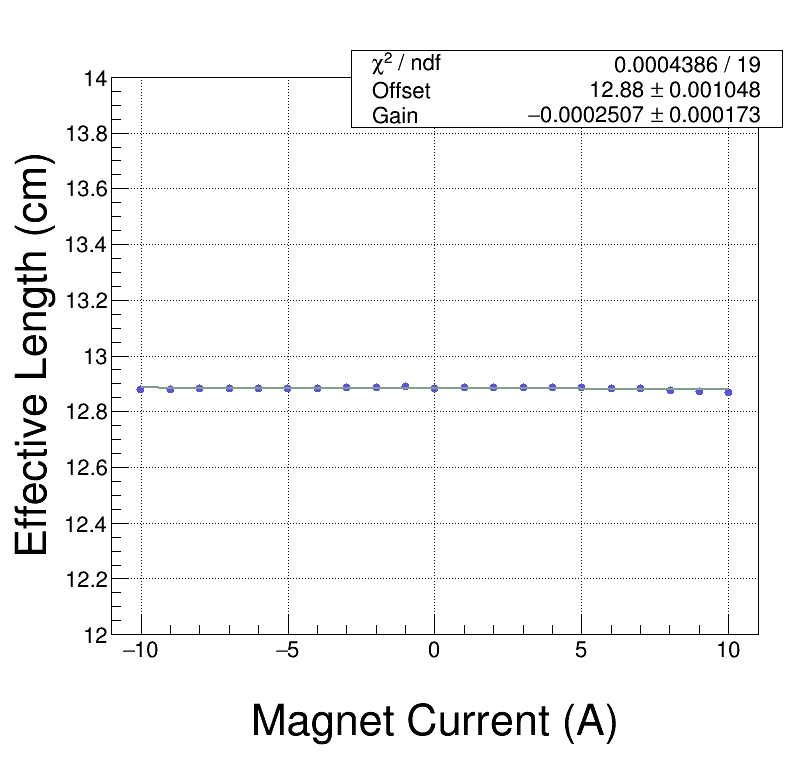 New Effective Length calculated with Offset of 49.0 G-cm
16
Summary - I
17
New Effective Length
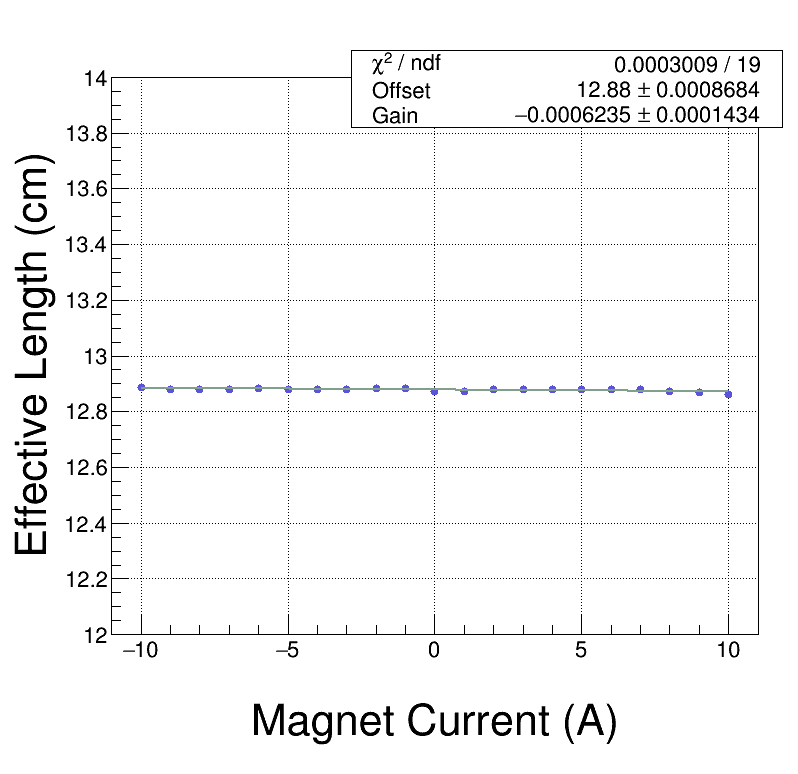 New Effective Length calculated with Offset of 27.0 G-cm
18
Summary - II
For Mott Energy Measurements
19